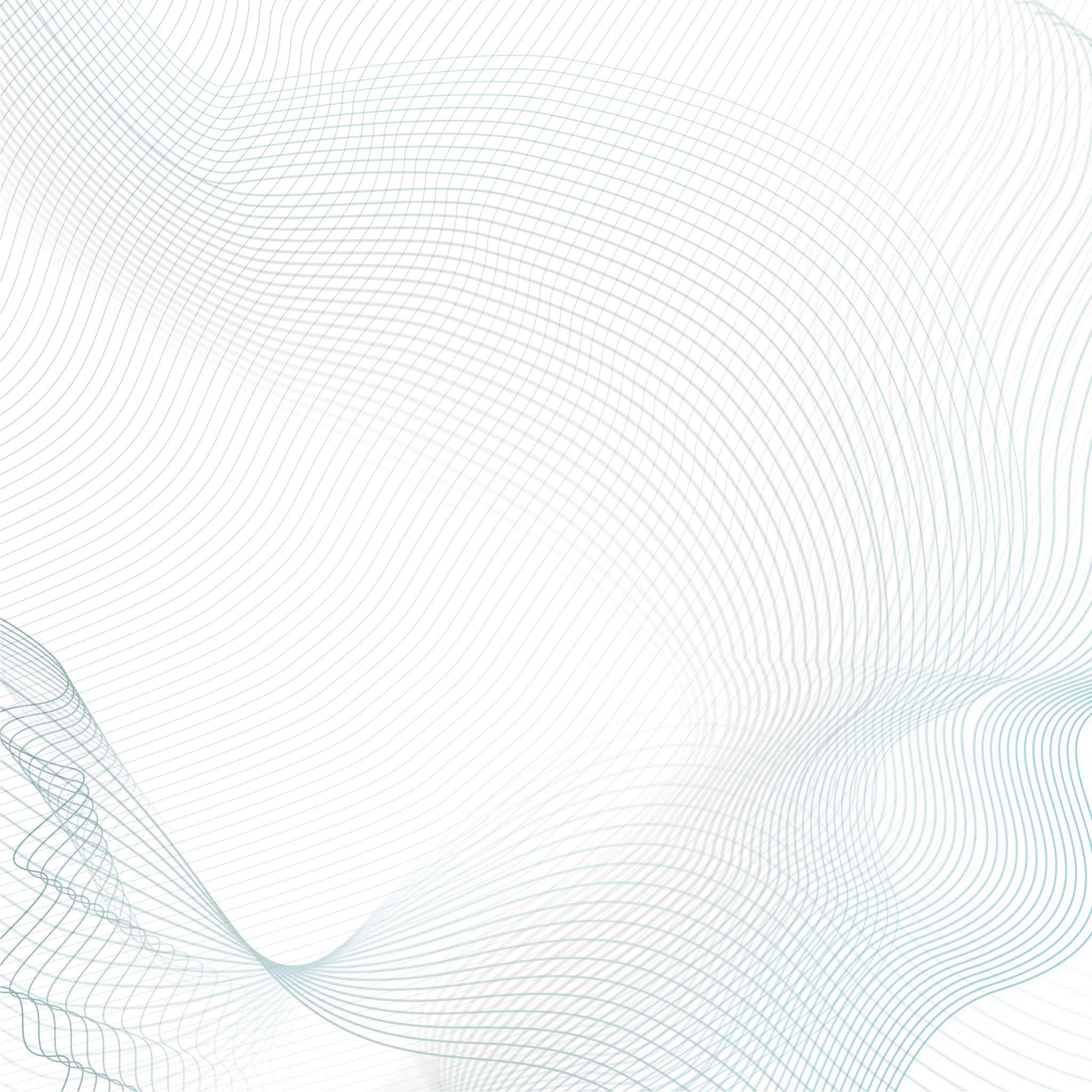 Научен стил
Особености на текстовете в научното общуване
Кой стил е научен?
Вид функционален стил (колективен) на българския книжовен език, който се използва в текстове, предназначени за научни комуникативни ситуации; информират за факти и процеси от действителността, изясняват закономерности между явленията и процесите.
Особености на научния текст
Точна и обективна информация;
Еднозначност при представяне на фактите;
Обобщеност при разкриване на признаци;
Термини и терминологични словосъчетания;
Съчетават разсъждение, описание и повествование.
Жанрови разновидности на научните текстове
А) статия – урочна или научна;
Б) научно есе;
В) научен доклад;
Г) монография.
Езикови средства, предпочитани в научните текстове
Фонетични средства
Говорим за пълен произносителен стил, думите се изговарят точно, ясно, без изпадане на звукове, съобразно правоговорната норма
Езикови средства, предпочитани в научните текстове
Лексикални средства
Еднозначно и непротиворечиво се представят факти, процеси, закономерности чрез термини и терминологични словосъчетания. Чрез тях признаците на определен обект или причинно-следствените връзки между процеси и явления се назовават, без да се изразява лично отношение или оценка.
Примери: Корен, геометрична фигура, атомно ядро, атмосфера, трансмисия, фонема и др.
Езикови средства, предпочитани в научните текстове
Морфологични средства
Преобладават езикови средства, чрез които се постигат обективност и обобщеност на информацията.
Глаголни форми със значение на необходимост и задължителност;
Сегашно време като основно за означаване на постоянни или повтарящи се действия;
Страдателен залог – подчертава извършваните действия, а не личността на извършителя;
Засилена употреба на отглаголни съществителни – определяне, писане, четене, степенуване и др.
Езикови средства, предпочитани в научните текстове
Синтактични средства
Употребяват се различни по цел на изказване и по състав изречения.
Специфични синтактични особености са:
-съобщителни изречения по цел на изказване, с които се осигурява основната цел – да се информира за факти, явления и процеси;
-сложни съставни изречения, с които се изразяват причинно-следствени отношения – за да, тъй като, защото и други подчинителни съюзи маркират логичността на изложението